Major Functions
Organizational Structure
Membership Directory
Event Calendar
Organizational Notices
Duty Management
Entity Descriptors
Resource/Reference Repository
Need Awareness
System Access
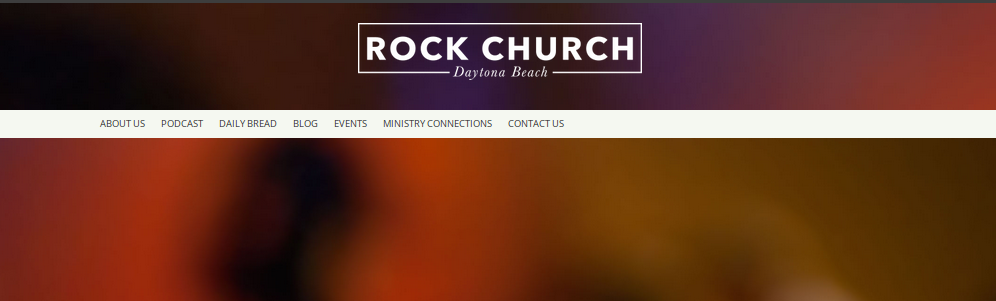 “Some Link”
https://www.almegaworks.com:8443/ICare?context=ROCKDB
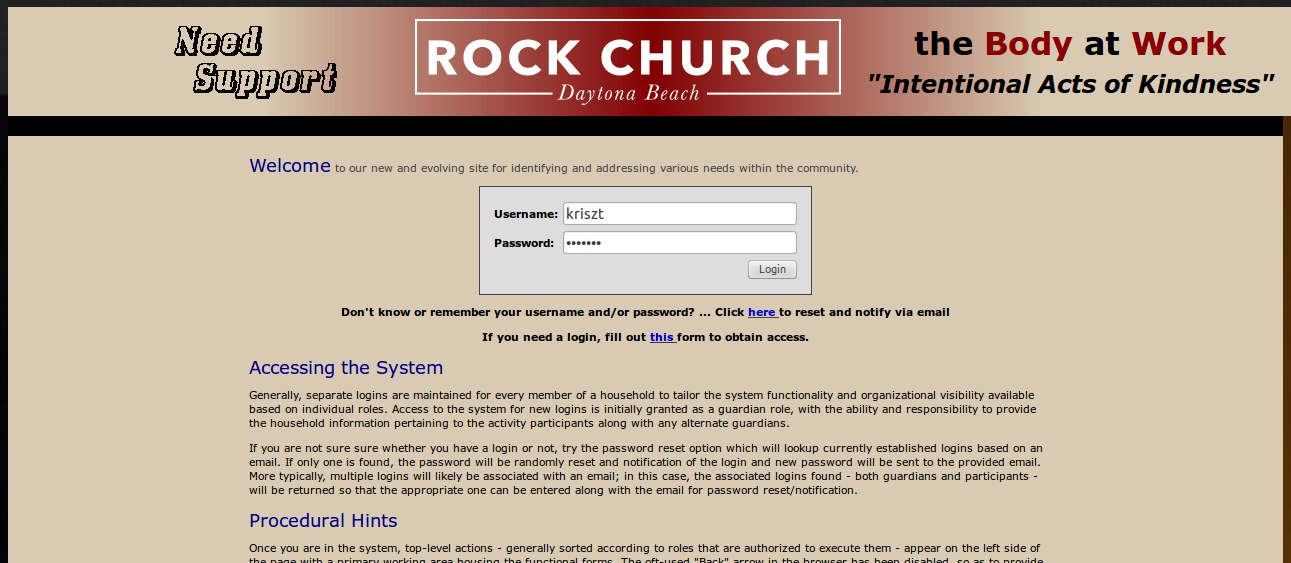 Tailored “Skins”
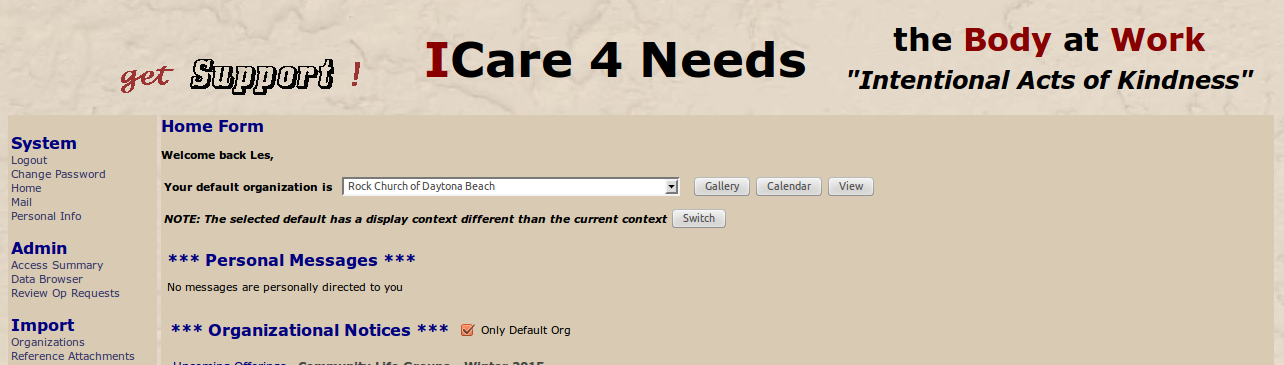 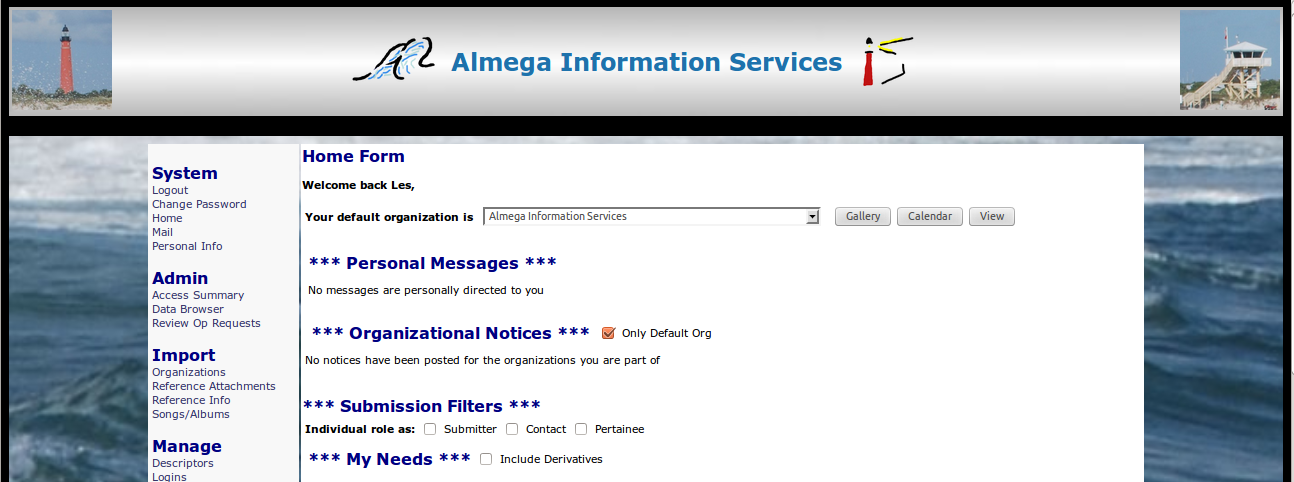 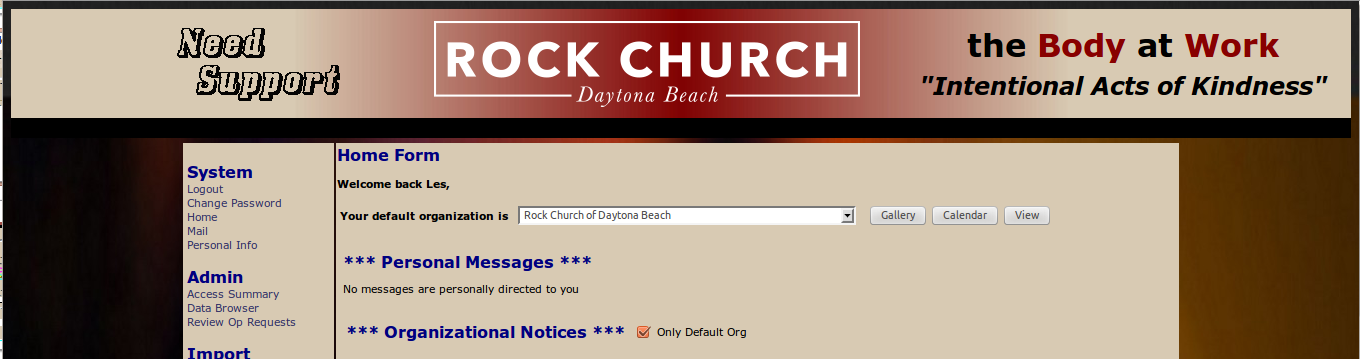 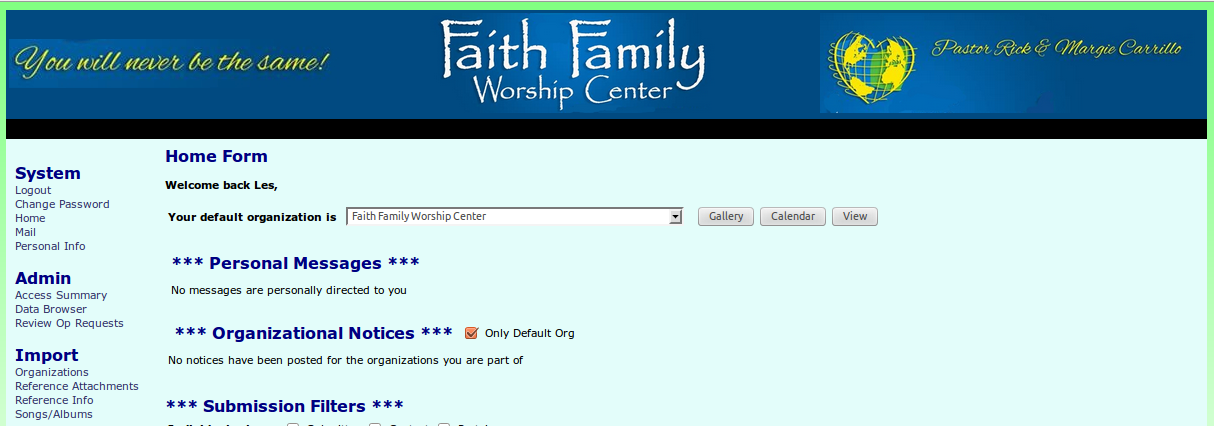 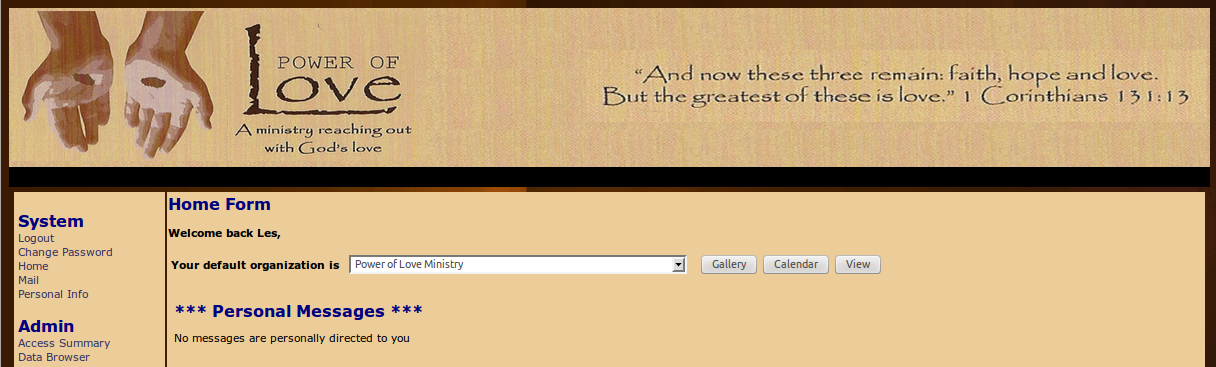 Notice Viewing
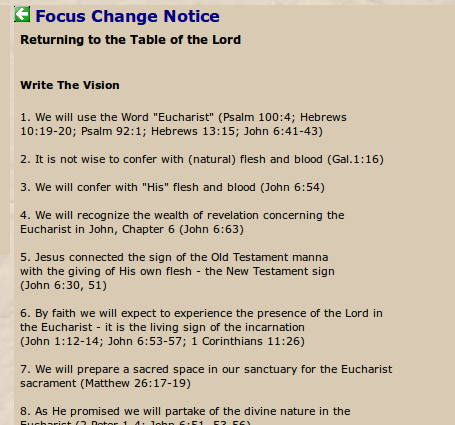 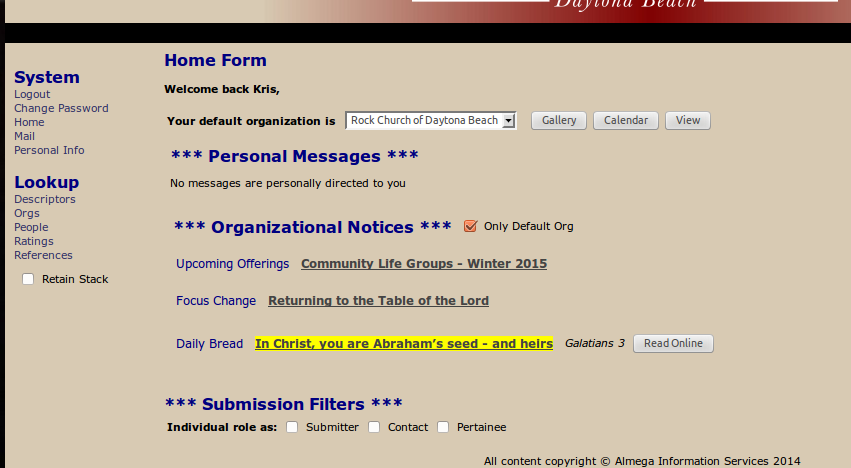 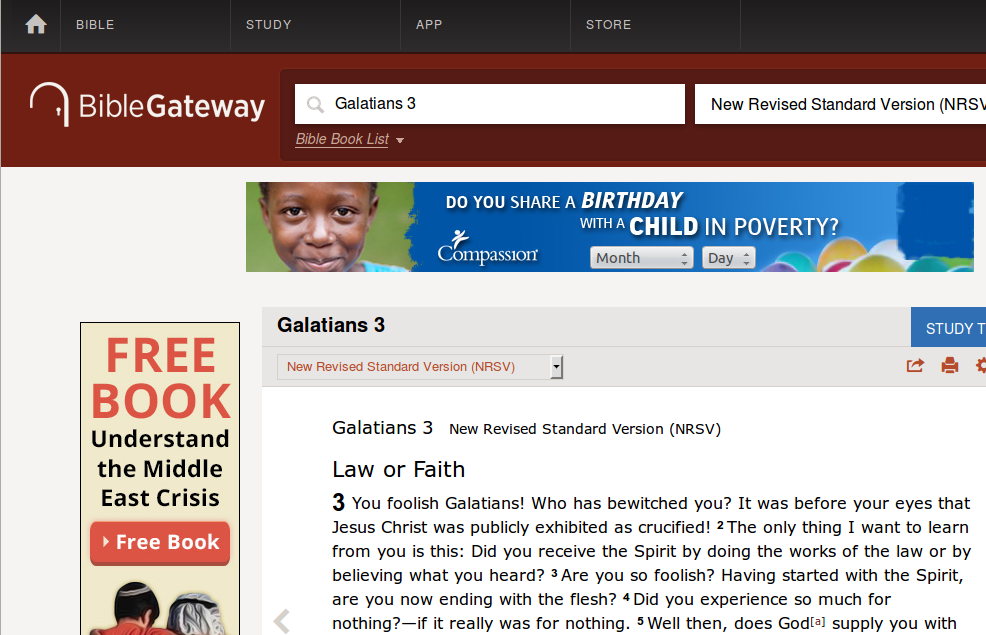 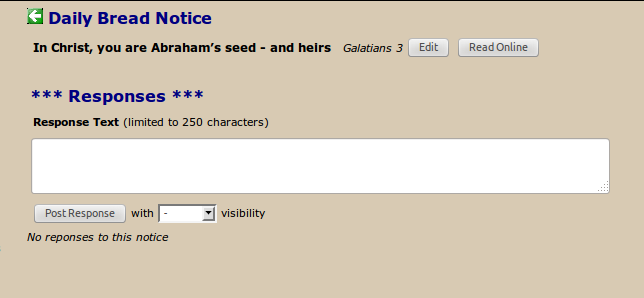 Org Gallery
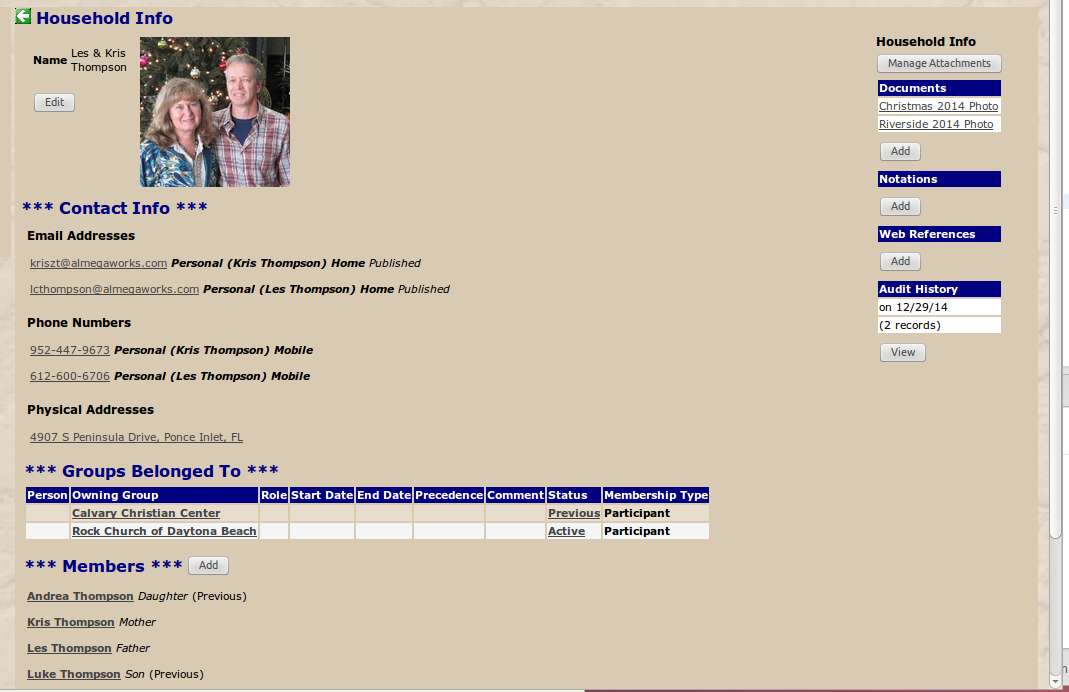 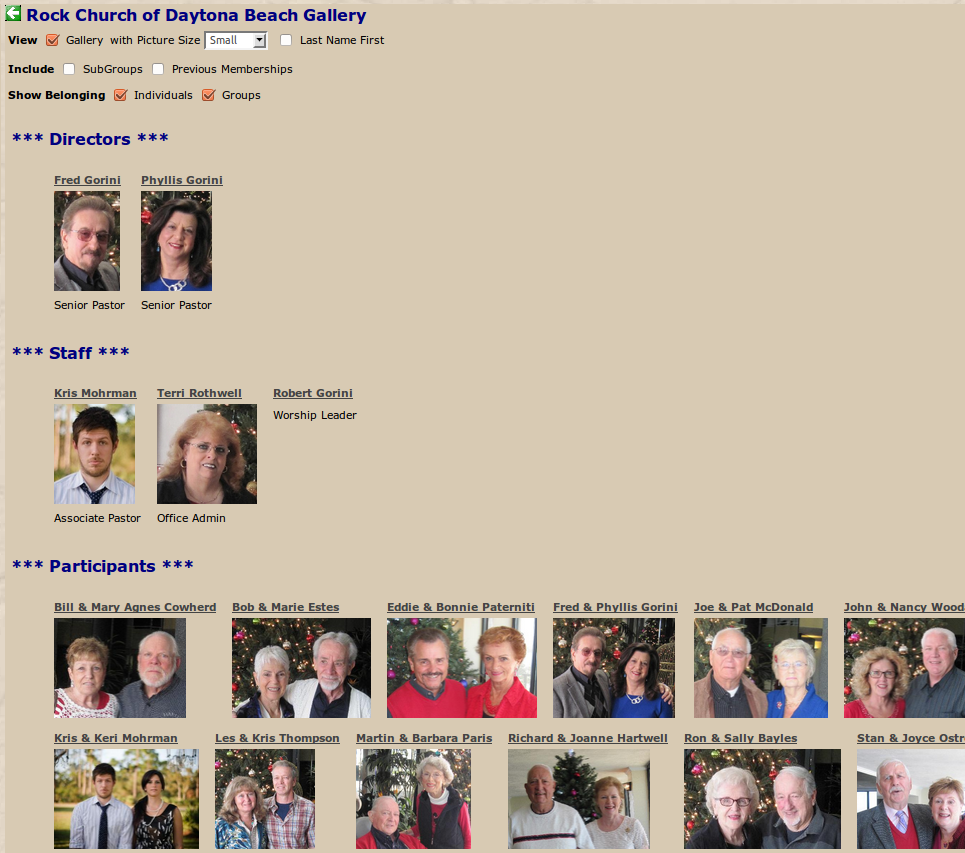 Event Calendar
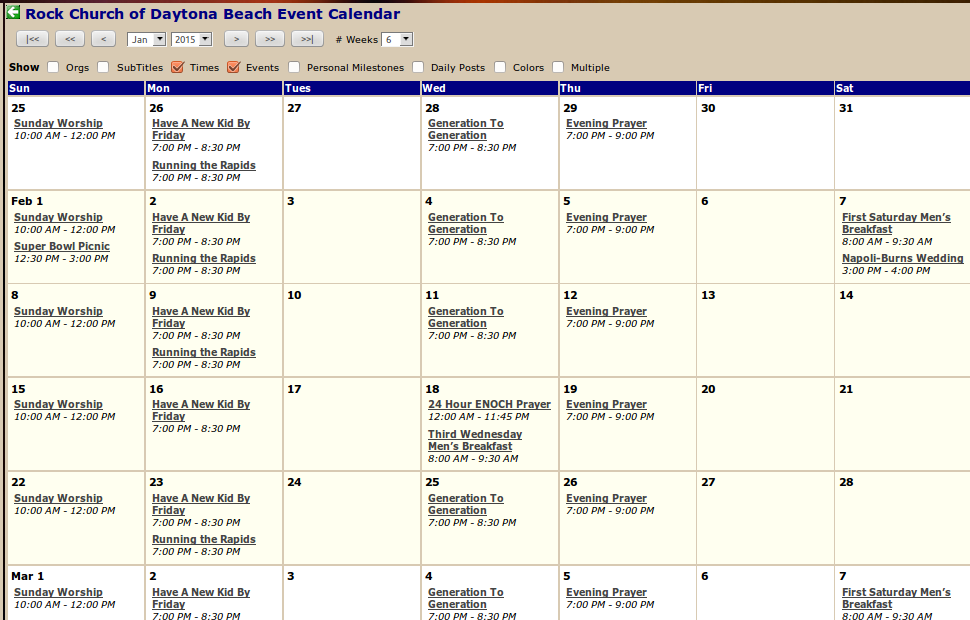 Filtering Controls
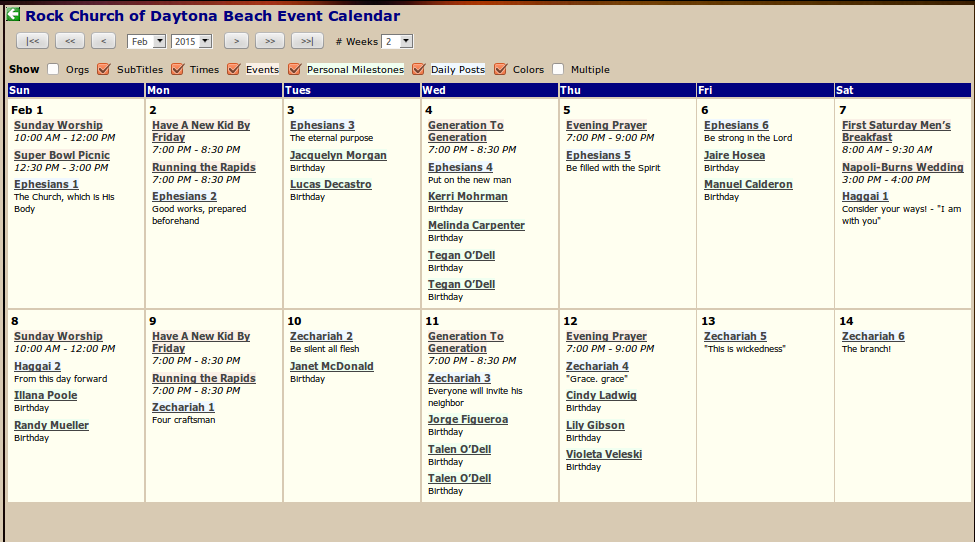 Org (/Reference/Resource) Referral
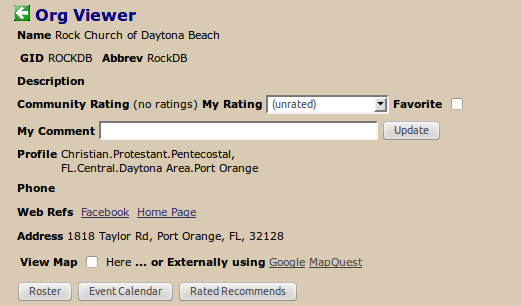 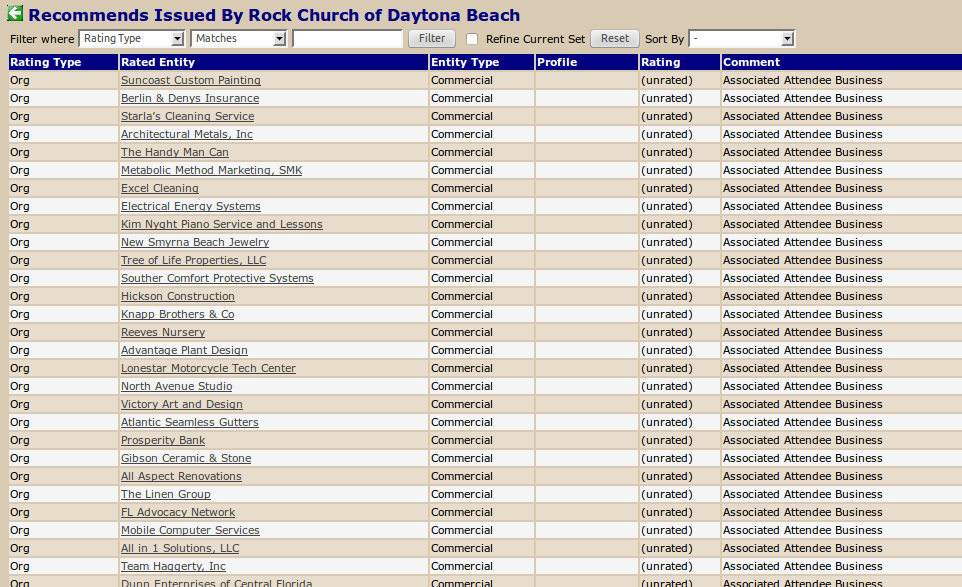 Reference Lookup
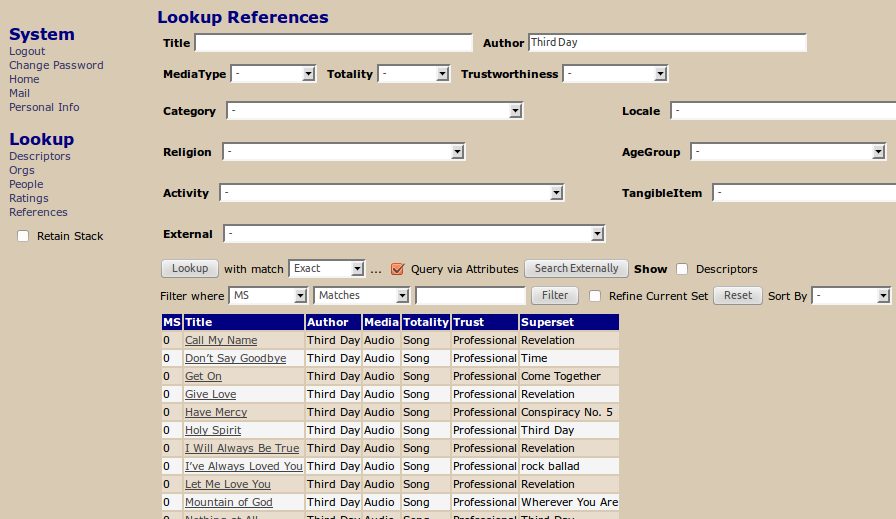 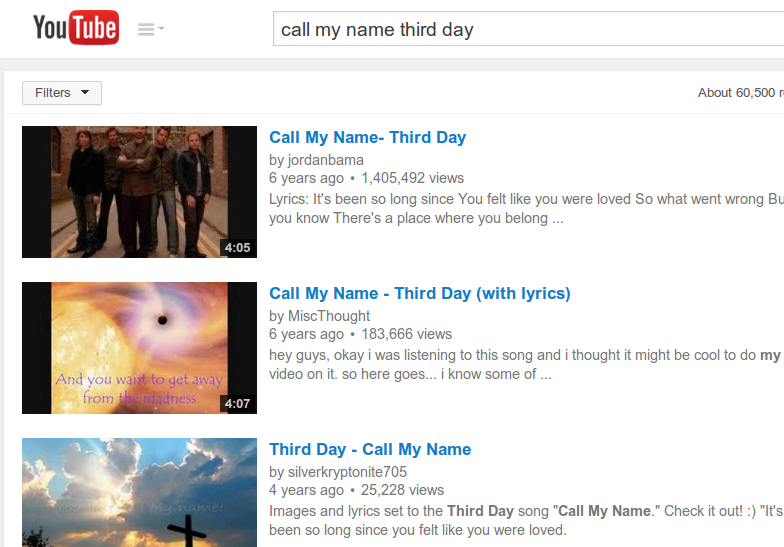 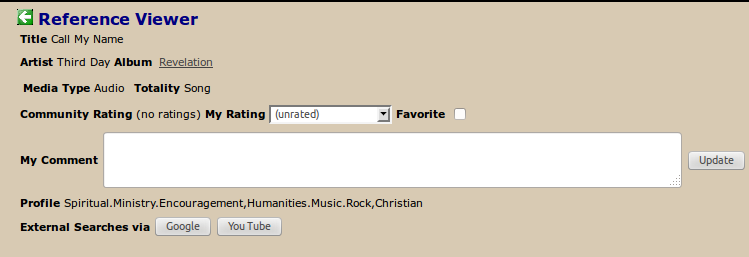 Admin Functions
Define Org Structure
Manage Staffing / Membership
Post Notices
Specify Events
 ...
Admin Functions
Define Org Structure
Manage Staffing / Membership
Post Notices
Specify Events
 ...
Org Hierarchy/Directory
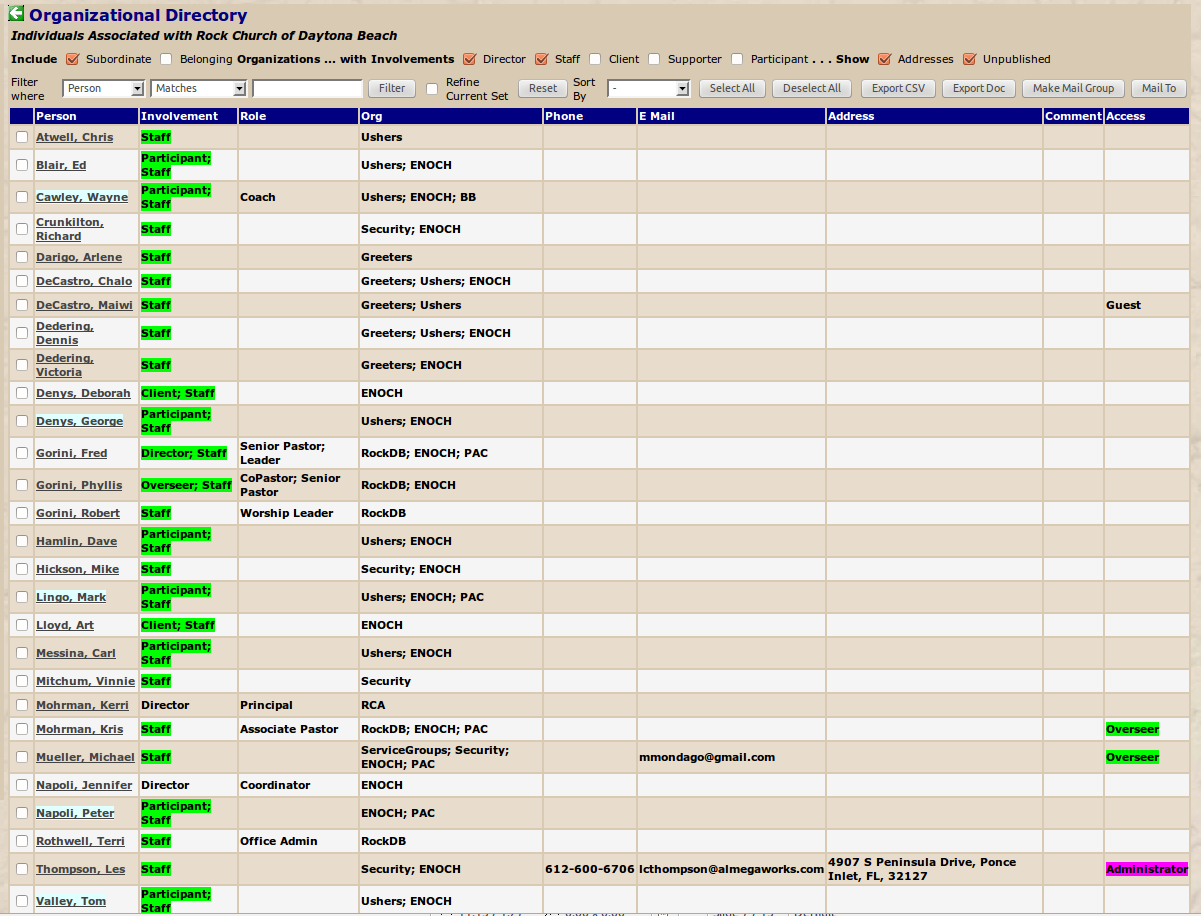 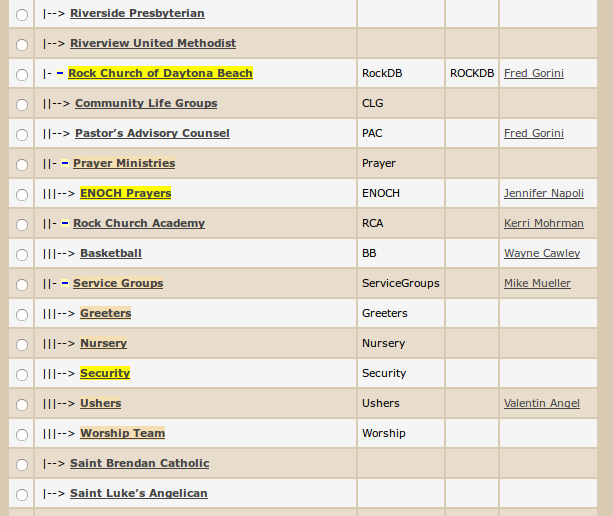 Org Definition
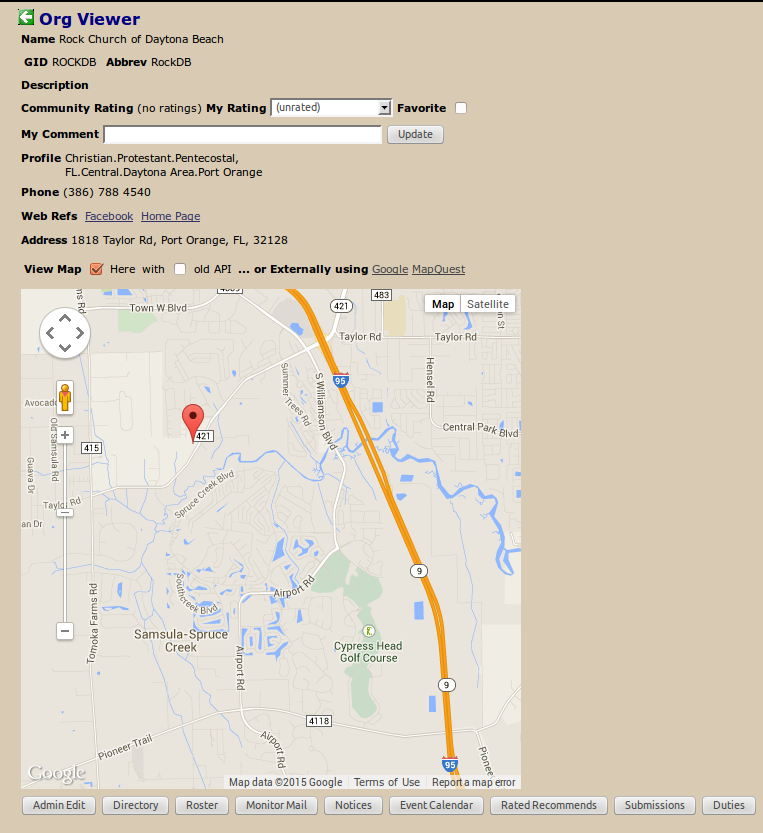 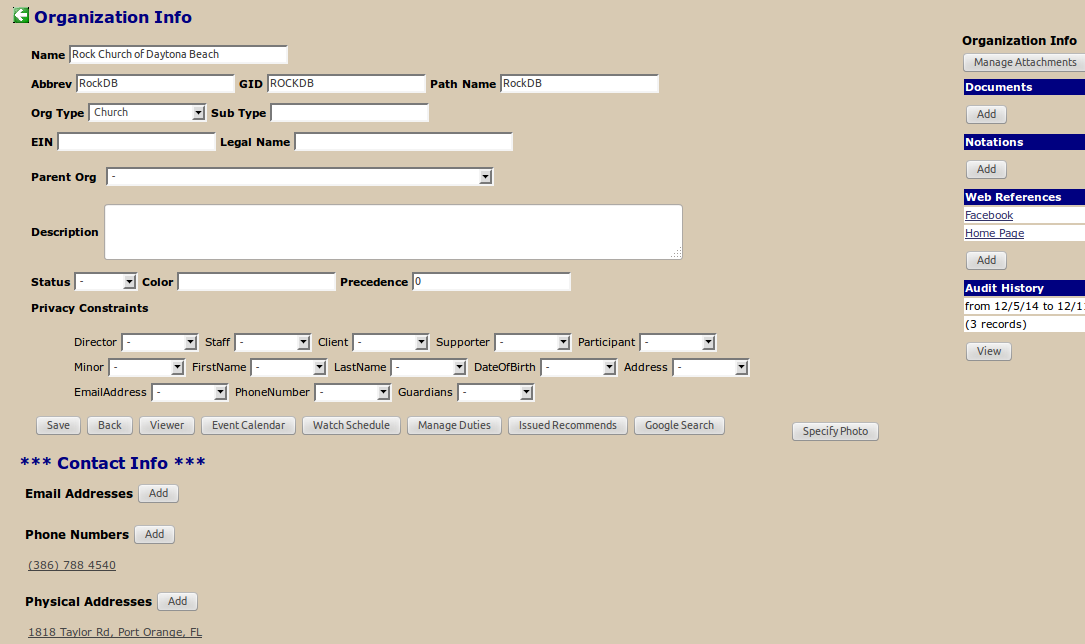 Notice Construction
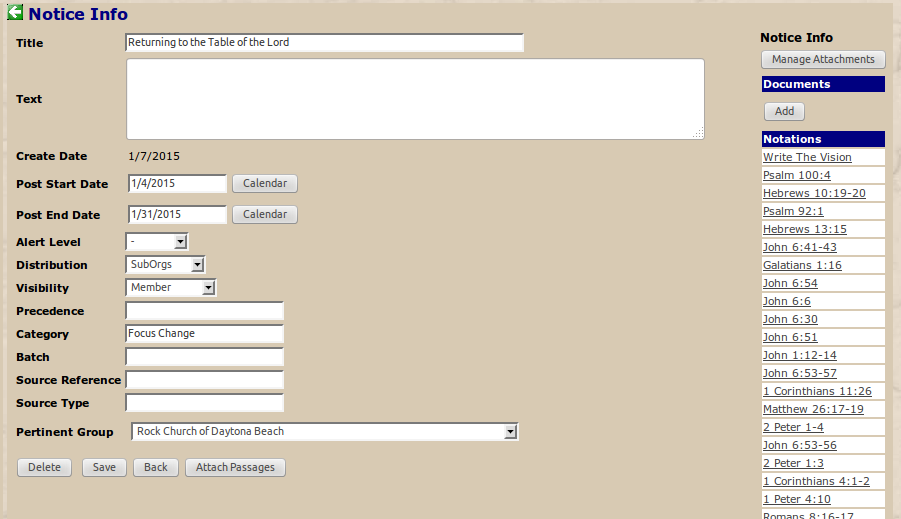 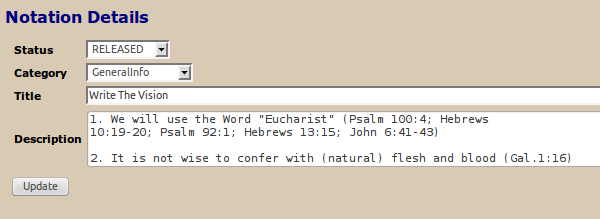 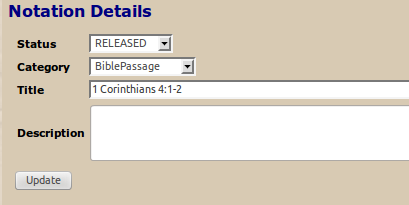 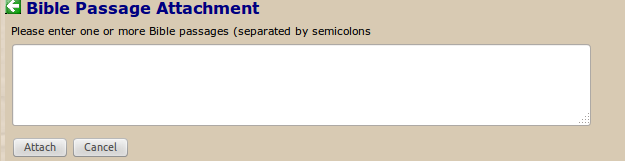 Repeated Event Definition
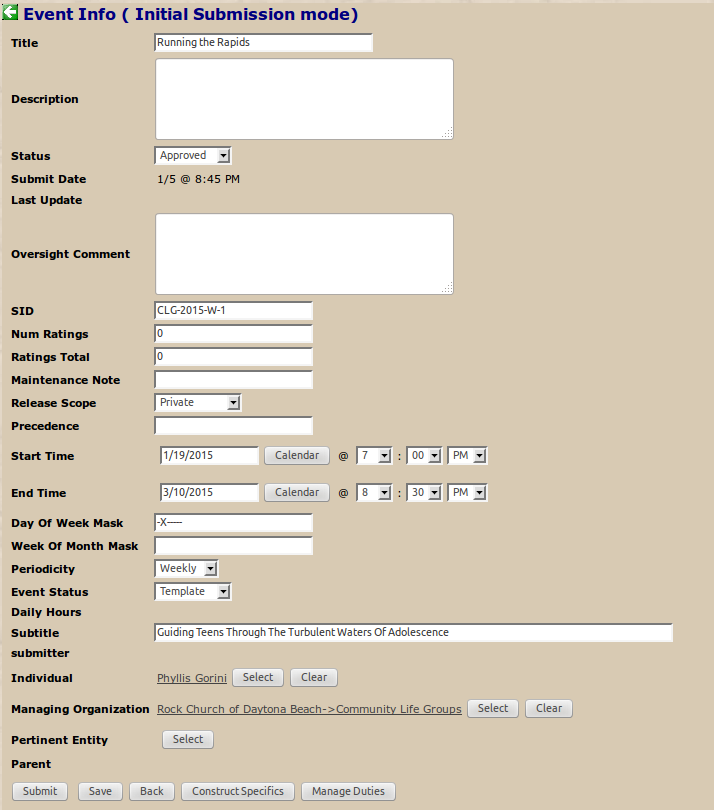 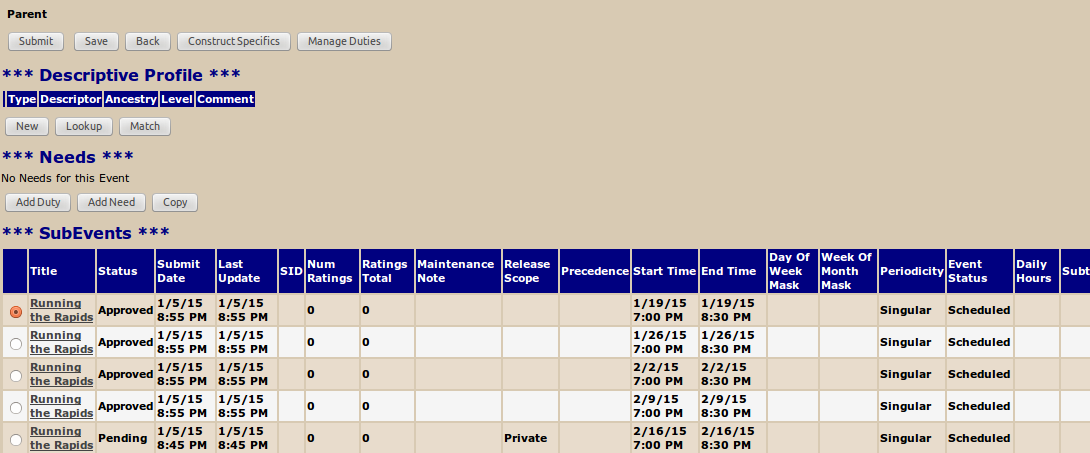 Duty Management
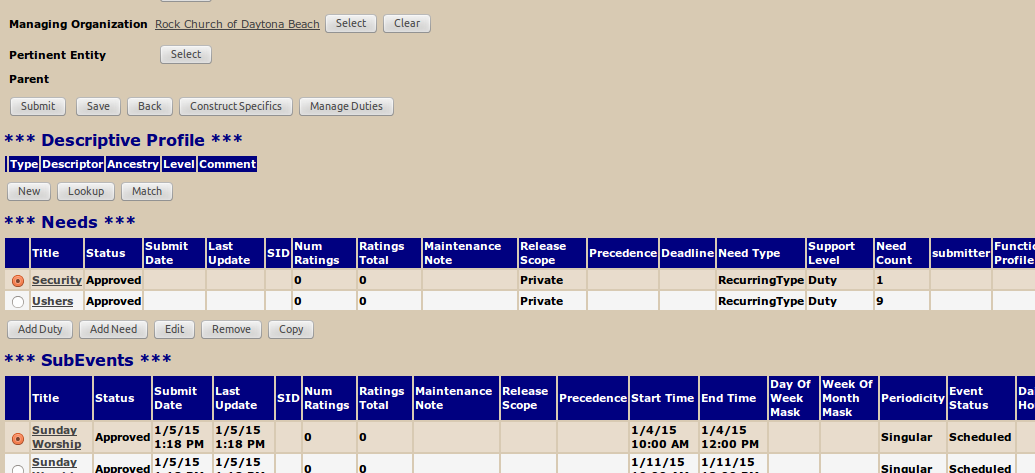 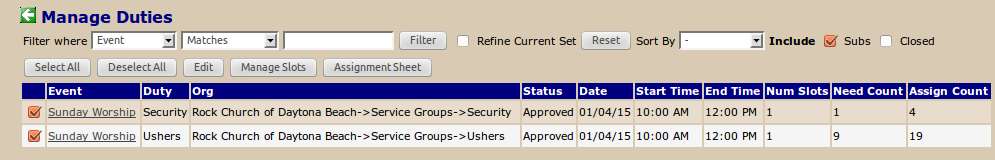 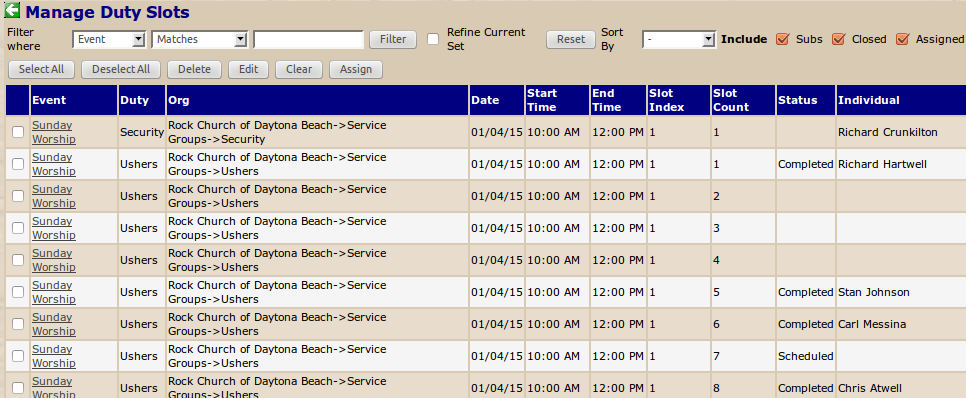 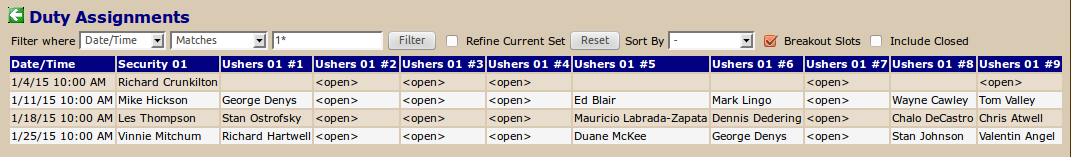 Duty Editing
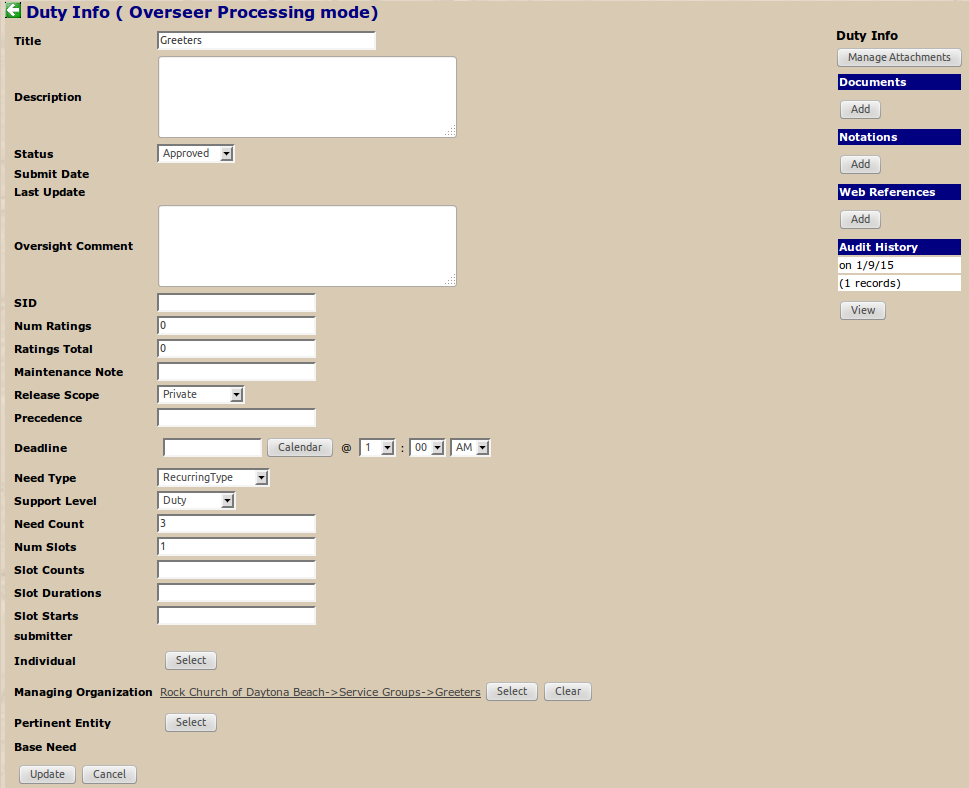 Adding Participants
Sequence
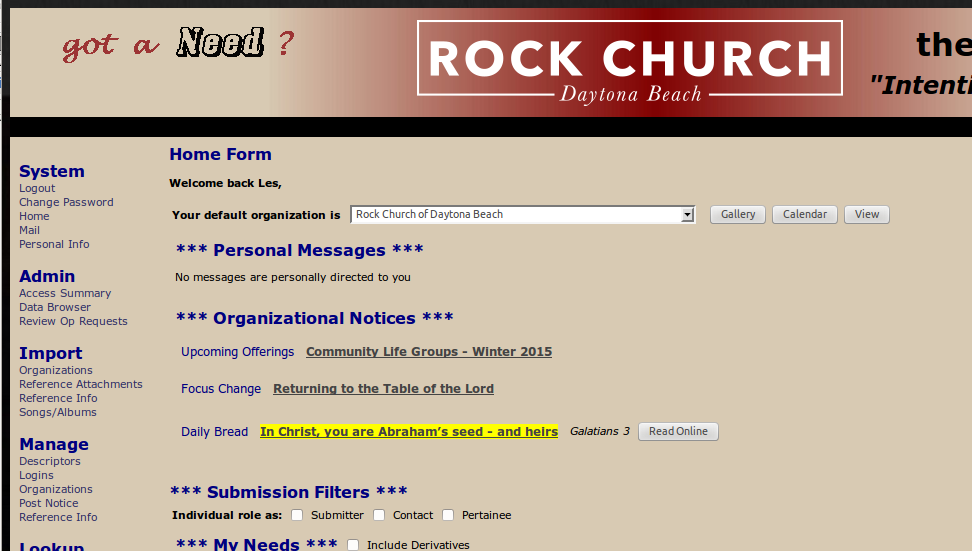 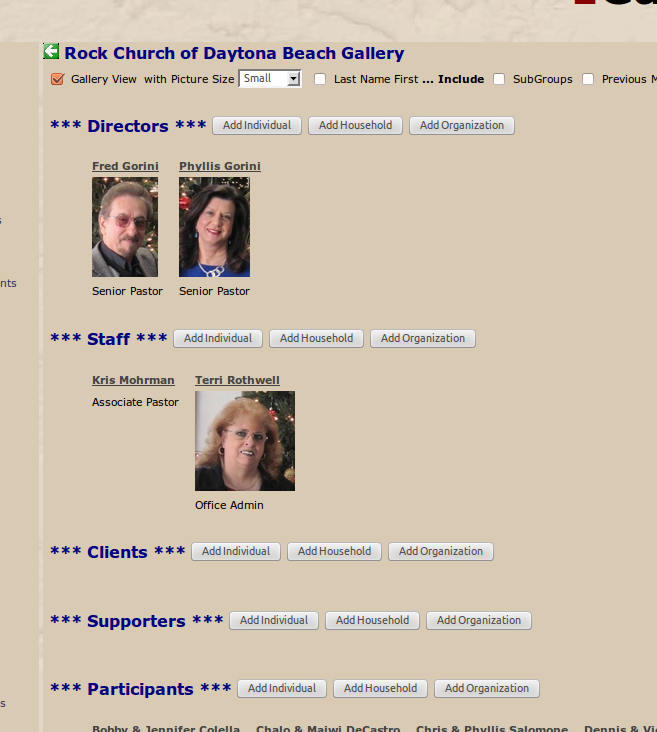 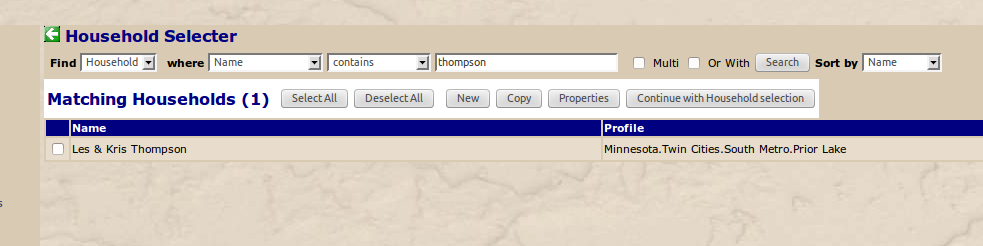 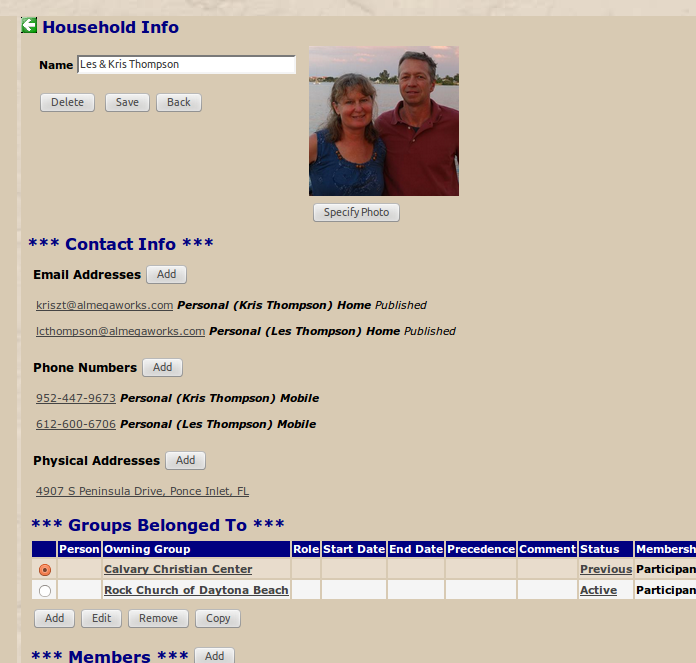 First, see if household already exists:
- enter name and click search
- matches found will be listed
Can then edit if necessary
- check pertinent match
- click Properties button to bring up household editor
If no match found
- click New to construct and edit
Photo Specification
If changing existing photo, first Clear it
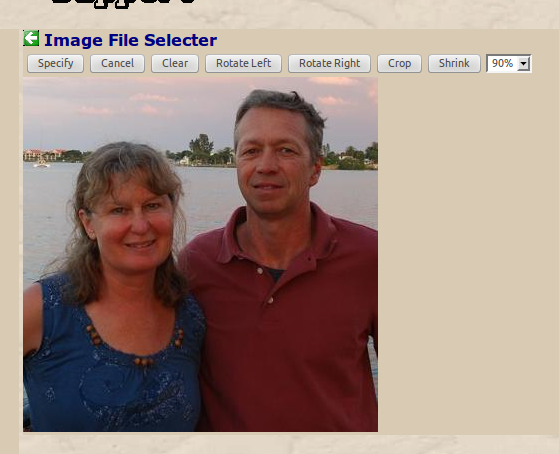 Browse to and select local file
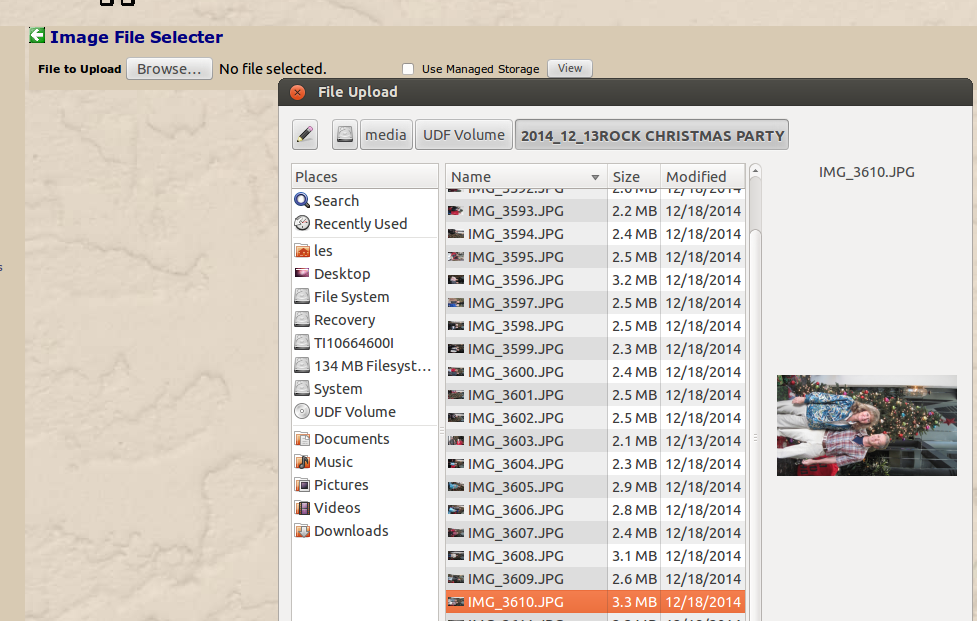 Photo Editing, Saving
Edit image appropriately - iteratively rotating, shrinking, and cropping as necessary
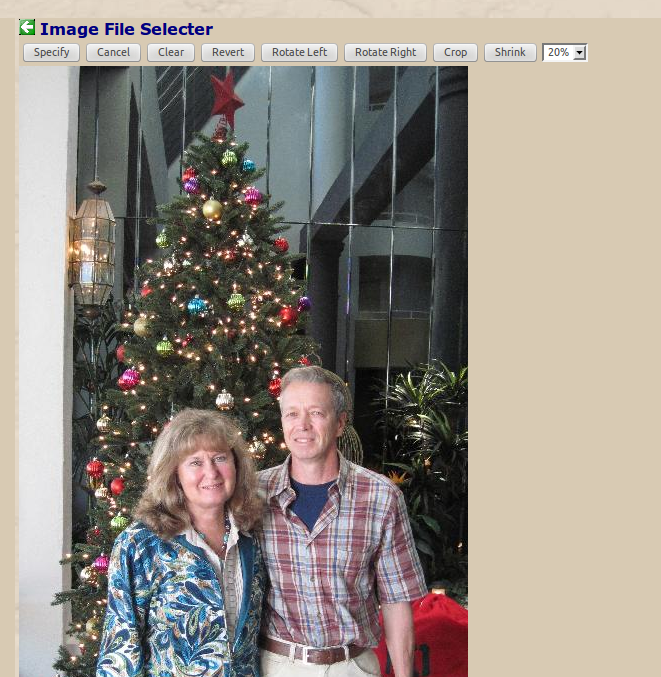 Click Specify to return (edited) image to household editor
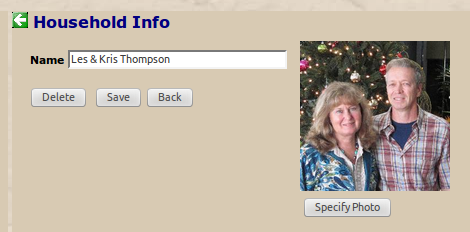 Save the household info/photo
Membership Construction
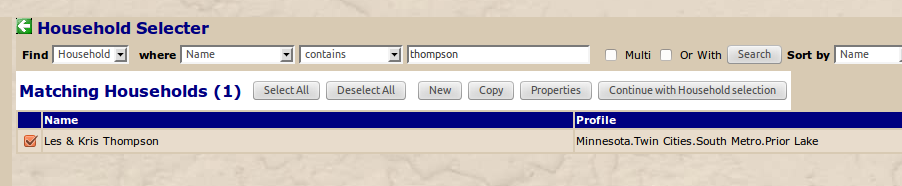 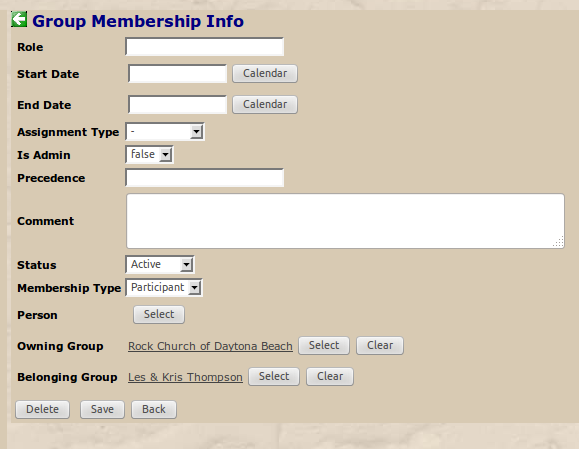 Click Continue to construct membership for selected household
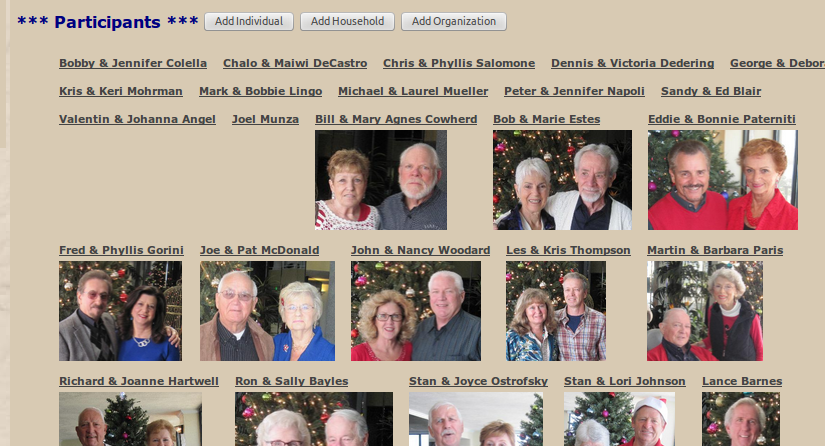 Edit, if appropriate, the membership information, then Save to return to gallery view